The Hidden Face of British Gardening
Roderick Floud
Provost, Gresham College
Calke Abbey
CALKE ABBEY
THE VICTORIAN GARDENER
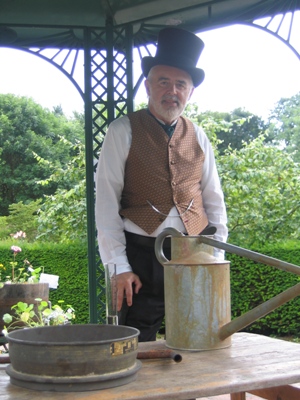 STOURHEAD
THE GARDENER’S BOY
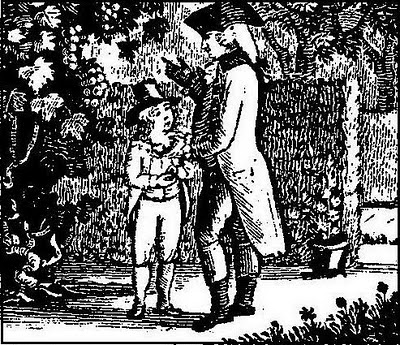 VICTORIAN GARDEN GNOME
FISHBOURNE ROMAN PALACE
POMPEII – THE HOUSE OF THE PAINTERS
MONASTERY OF ST. GALL, France
CONTENTS
Gardening and the Garden Industry today.
The growth of the industry since 1660.
Nurseries and the plants they sold.
A royal garden and its plants. 
Gardens in the 19th century.
Contents
Gardening and the Garden Industry today.
The growth of the industry since 1660.
Nurseries and the plants they sold.
 A royal garden and its plants
Gardens in the 19th century.
GARDEN CENTRE TODAY
HOUSEHOLD PRODUCTION – THE ALLOTMENT
THE PAID GARDENER TODAY
GARDENING TODAY – THE ECONOMIC IMPACT
GARDENING TODAY – THE ECONOMIC IMPACT
GARDENING TODAY – THE ECONOMIC IMPACT
CONTENTS
Gardening and the Garden Industry today.
The growth of the industry since 1660.
Nurseries and the plants they sold. 
A royal garden and its plants.
Gardens in the 19th century.
SITE OF THE WHITECHAPEL NURSERY OF CAPTAIN LEONARD GURLE
JOHN ROSE PRESENTING A PINEAPPLE TO CHARLES II
WOBURN ABBEY
CONTENTS
Gardening and the Garden Industry today.
The growth of the industry since 1660.
Nurseries and the plants they sold.
A royal garden and its plants.
Gardens in the 19th century.
THE MOST EXPENSIVE PLANTS : 1650-1900
NECTARINE ELRUGE
MAGNOLIA VIRGINIANA
KALMIA LATIFOLIA
LARIX KAEMPFERI
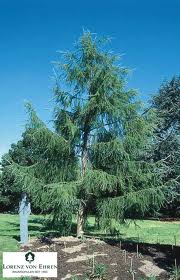 CASTANEA CHRYSOPHYLLA
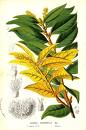 CONTENTS
Gardening and the Garden Industry today.
The growth of the industry since 1660.
Nurseries and the plants they sold.
A royal garden and its plants.
Gardens in the 19th century.
TULIP TREE, KEW GARDENS
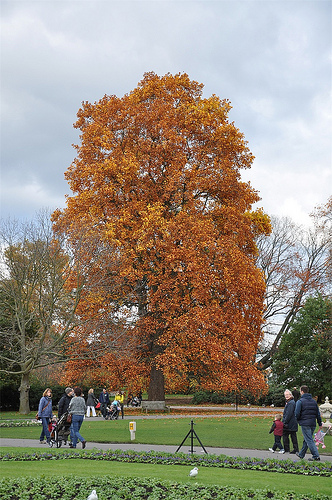 FREDERICK, PRINCE OF WALES
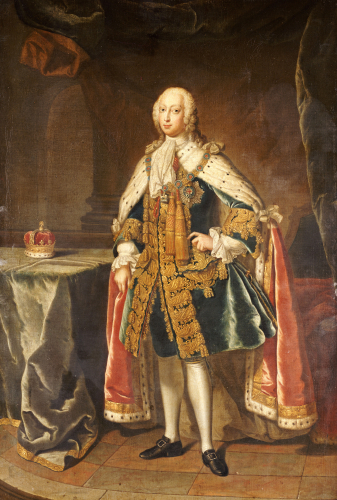 GARDEN OF CARLTON HOUSE
FREDERICK, PRINCE OF WALES and AUGUSTA, PRINCESS OF WALES
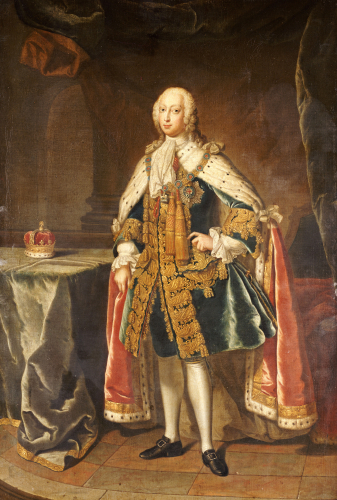 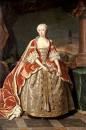 AVERAGE (median) PRICE OF PLANTS SOLD
CONTENTS
Gardening and the Garden Industry today.
The growth of the industry since 1660.
Nurseries and the plants they sold.
A royal garden and its plants.
Gardens in the 19th century.
COTTAGE GARDENS IN HADDENHAM, BUCKS
C.1830
THE GARDEN OF GRESHAM COLLEGE
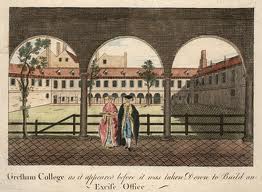 ALAN TITCHMARSH and CHARLIE DIMMOCK
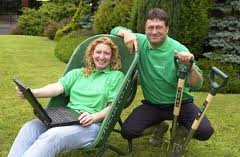 ASPIDISTRA
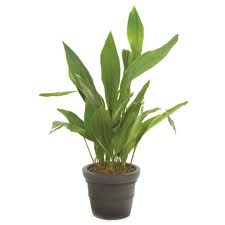 AURICULA
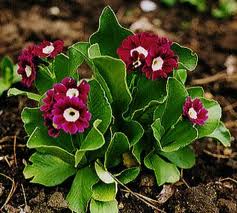